Bastard Ice CreamEmbedded System CSEE 4840
Haodan Huang
Ziheng Zhou
Lei Mao
Yaozhong Song
Introduction
Ice Cream: generate & destroy ice


Guard: guard fruit


item
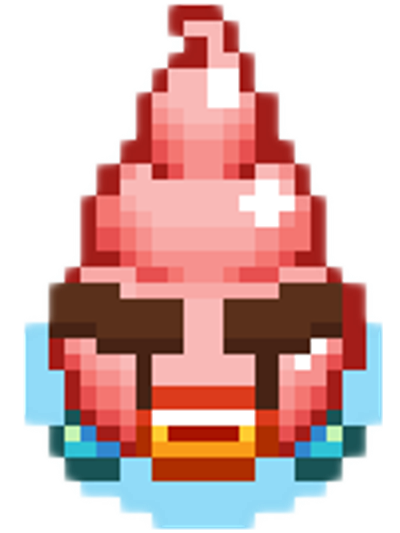 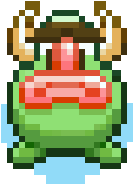 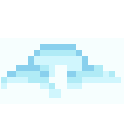 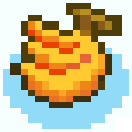 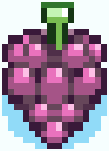 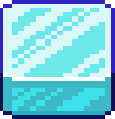 Architecture
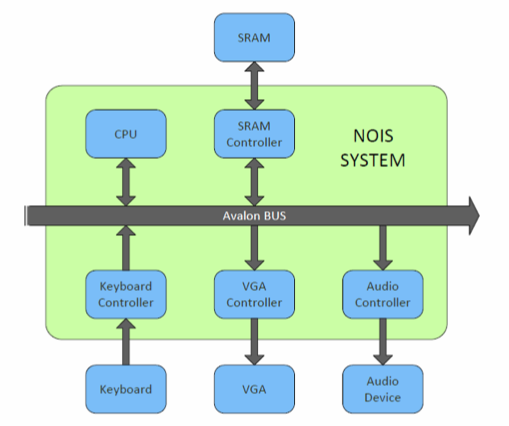 VGA Display And Control
Game Image Abstraction & VGA Display
  Haodan Huang(mainly), assisted by Lei Mao& Yaozhong Song.

Sprite Control & Animation
   Haodan Huang
Game Logic Development
Sprite Skill & Level Selection
 Ziheng Zhou, Haodan Huang(development and debugging)

Artificial Intelligence Guard 
Haodan Huang
Audio Implementation
Sound abstraction and play
Lei Mao(mainly), Yaozhong Song(develop another way but we didn’t use)

Integrate with video part       
 Ziheng Zhou(mainly), Yaozhong Song, Lei Mao
Thank you !
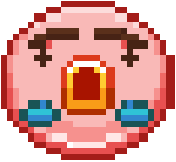